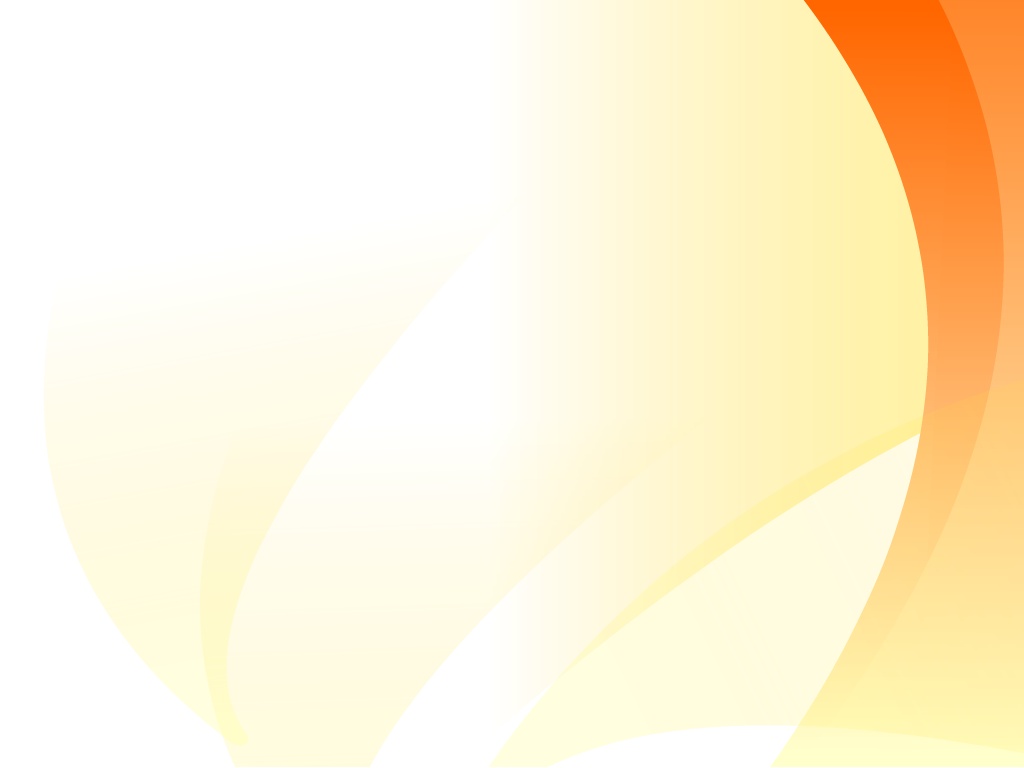 Занятие по изобразительной
 деятельности в старшей группе №5
Тема: « Весна пришла» 
Подготовила  воспитатель МБДОУ№186 
Галахова Елена Геннадьевна
Екатеринбург 2022
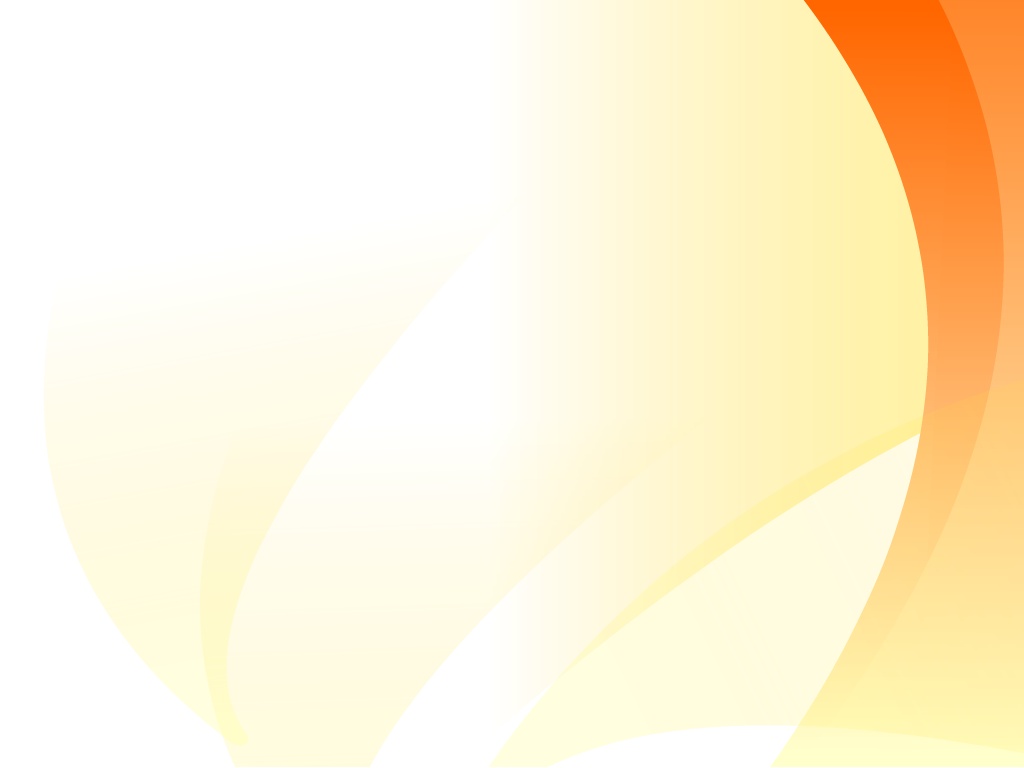 Цель: рисование детьми весеннего пейзажа.
Задачи:
1). систематизировать знания детей  о весеннем времени года;
2). учить рисовать весенний пейзаж акварельными красками;
3). воспитывать интерес к окружающей  природе, самостоятельность, аккуратность, активность ;
4).развивать эмоционально – эстетические чувства, воображение , творческую активность, мелкую моторику рук.
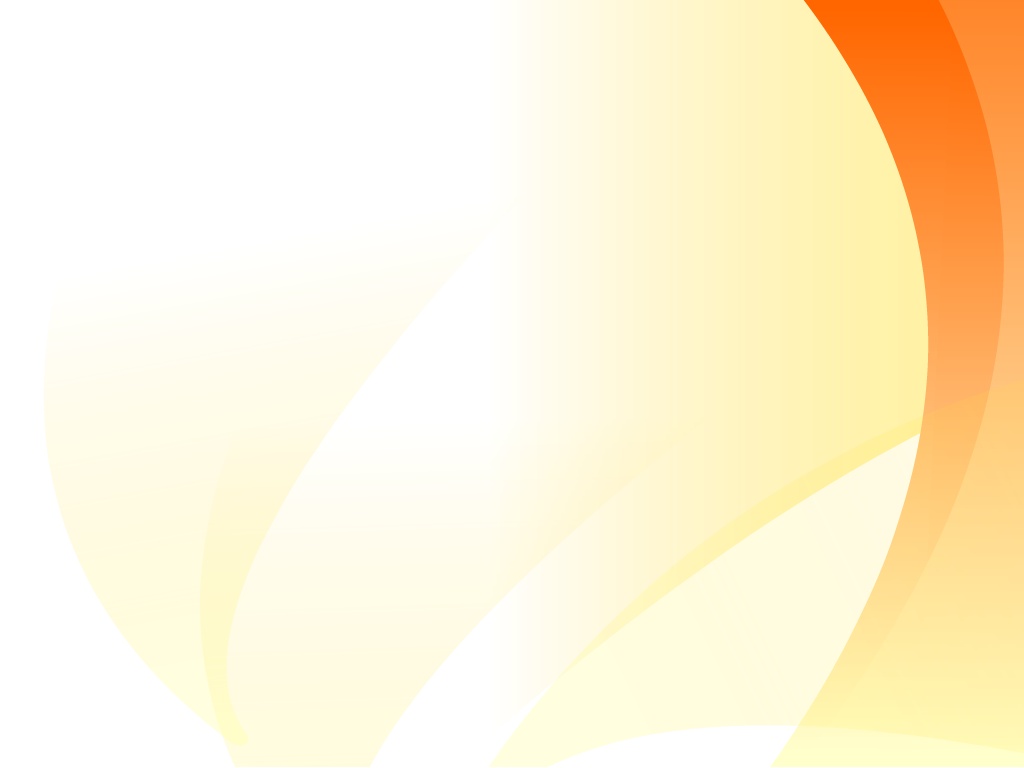 Предварительная работа:  беседы с детьми о весне,          о сезонных изменениях, наблюдения на прогулке, рассматривание  иллюстраций с изображением весенних пейзажей, чтение рассказов, отгадывание загадок заучивание стихотворений  о весне.



Материал: Ноутбук, пейзаж А. Саврасова «Грачи прилетели», мольберт, бумага для рисования А-4, акварельные краски, баночки с водой, кисти №5,№3, салфетки.
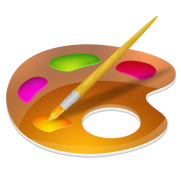 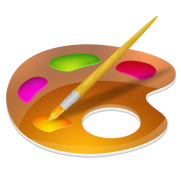 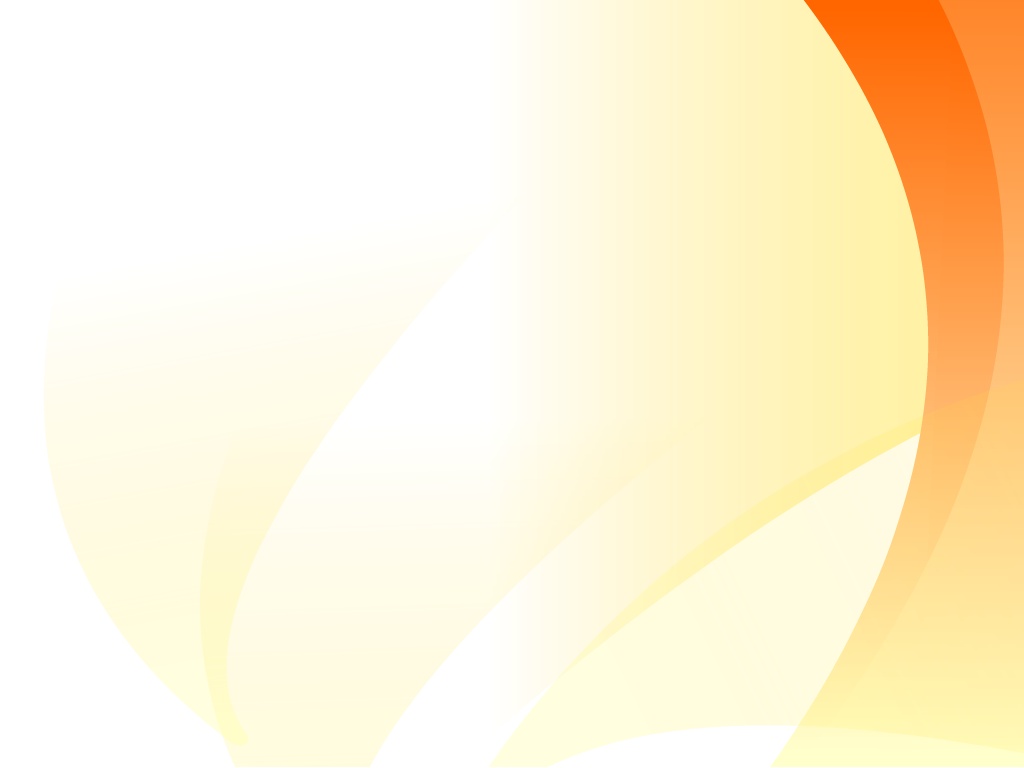 Вступительная часть. Организационный момент.
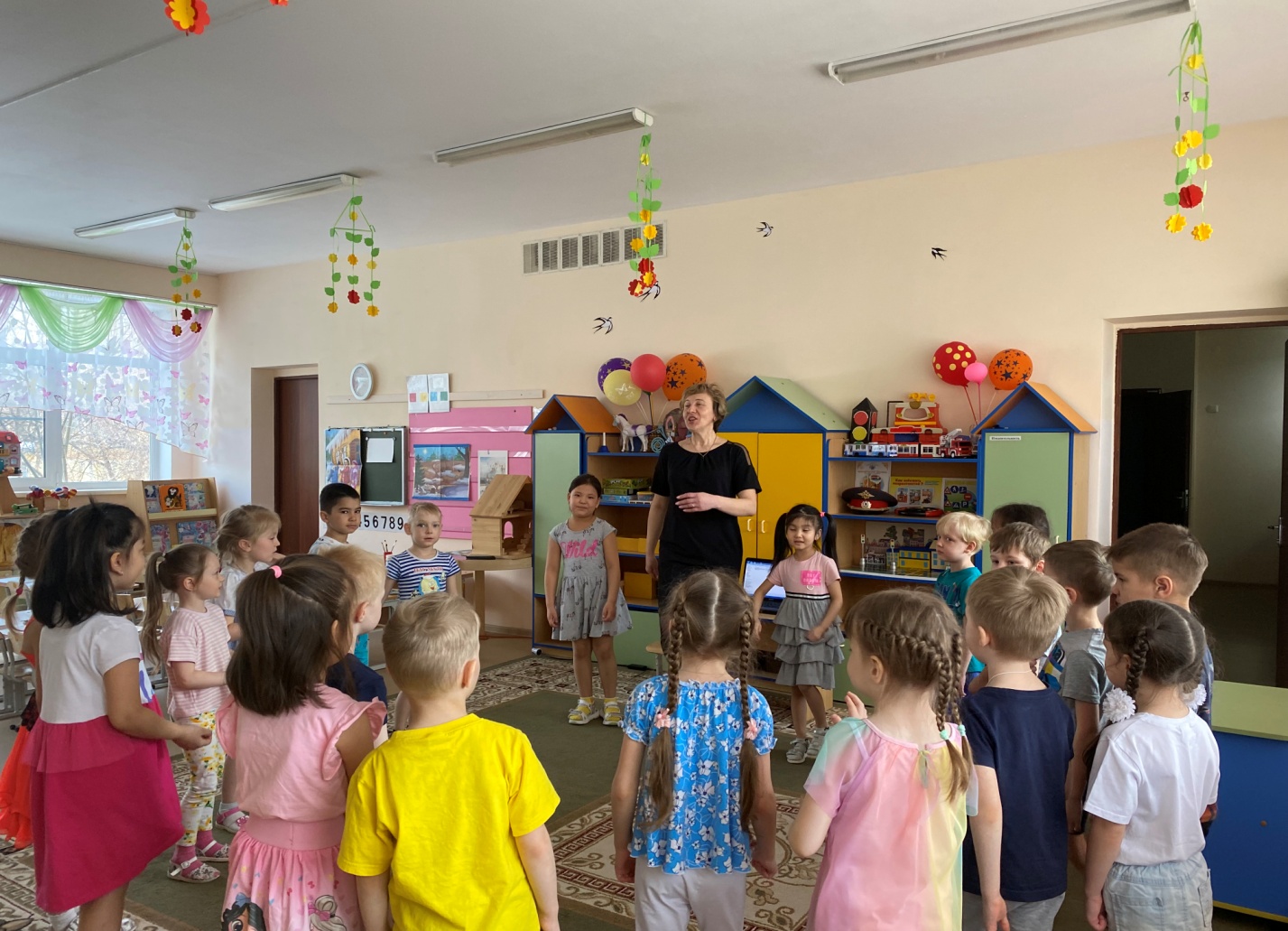 Руки другу протяни,
Крепко за руки возьми,
Справа друг и слева друг,
Получился дружный круг.
Доброе утро, детвора,
Рада видеть вас всегда!
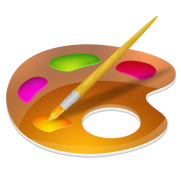 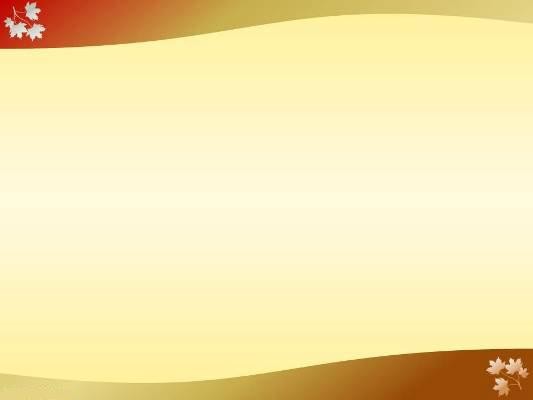 Основная беседа.
К нам весна шагает быстрыми шагами, 
И сугробы тают под ее ногами, 
Черные проталины на полях видны,
Видно очень теплые ноги у весны.
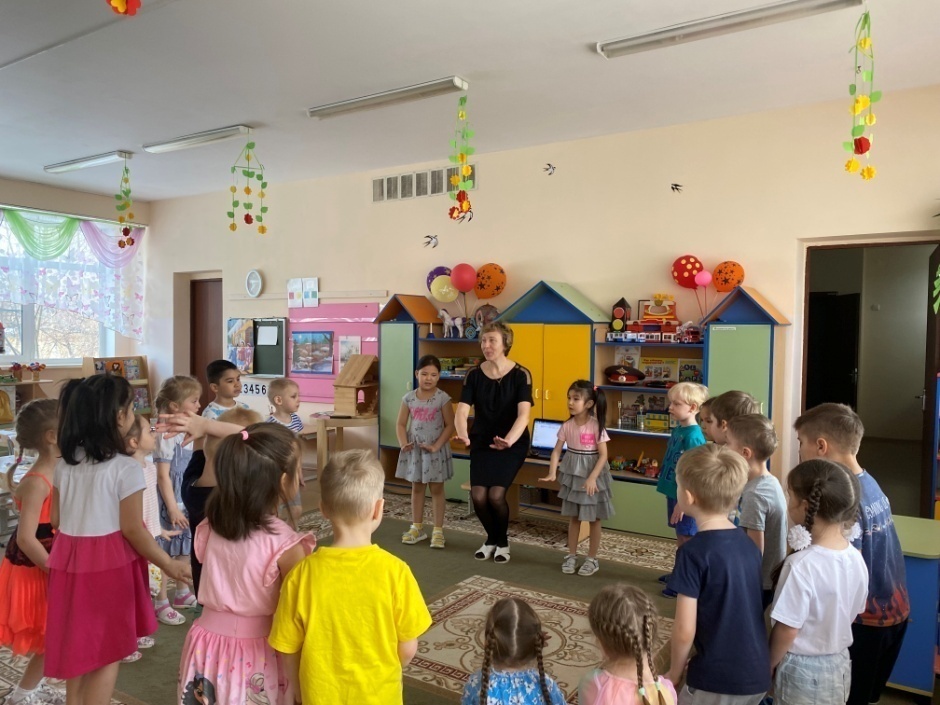 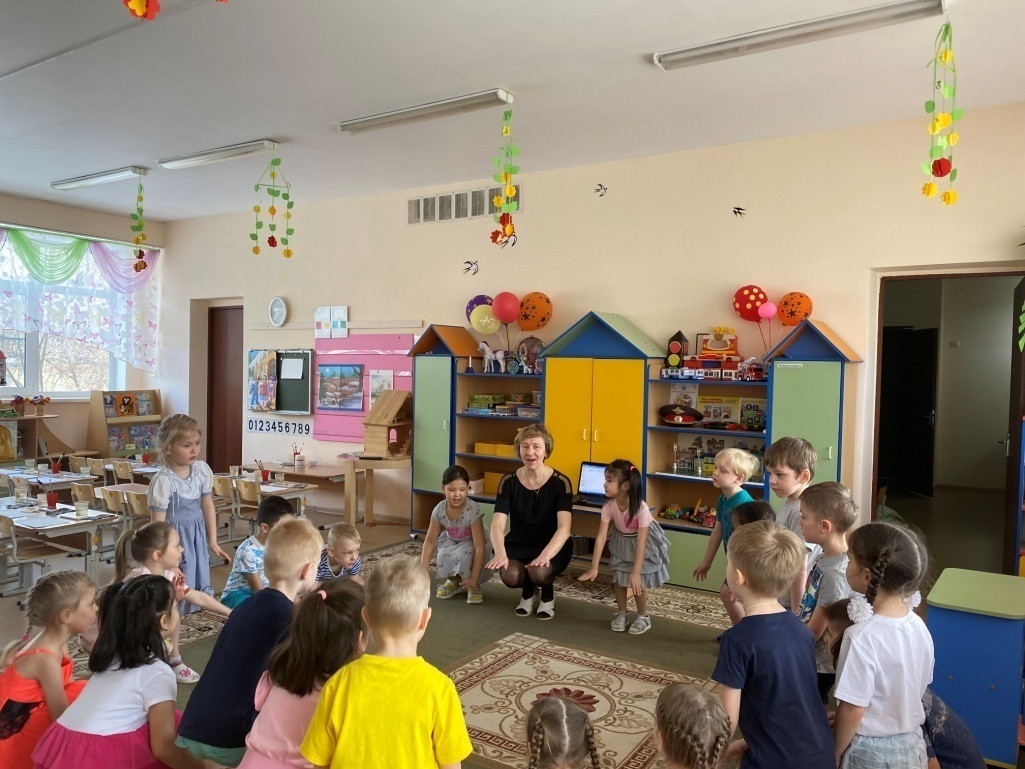 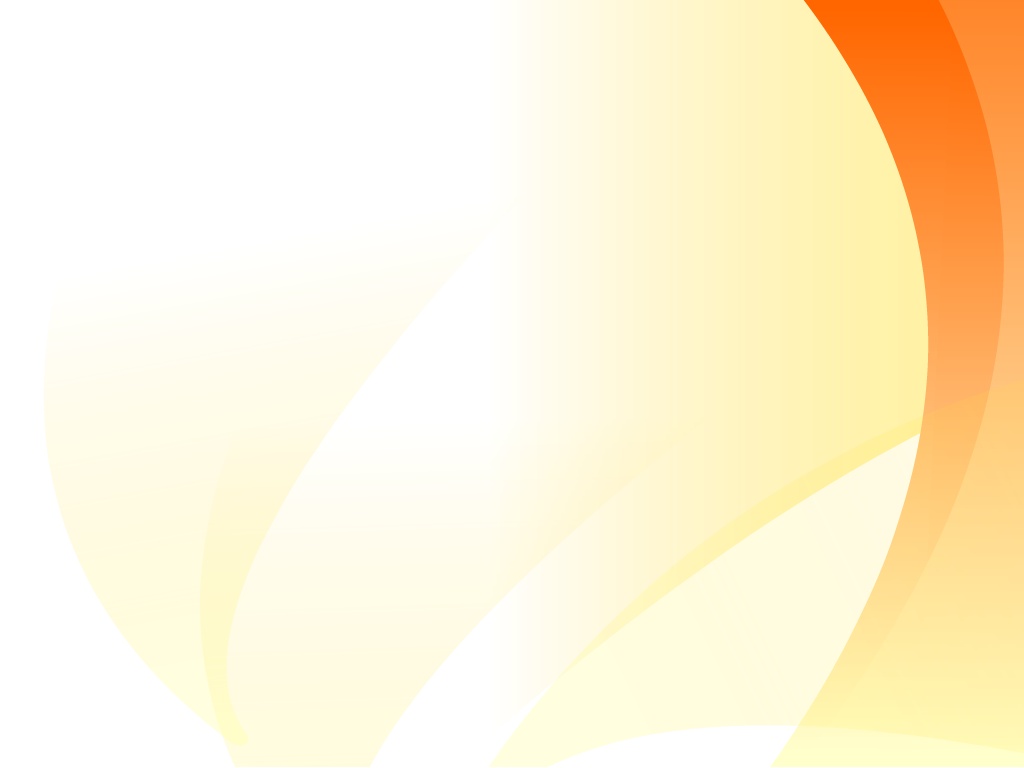 Рассматривание картины А.Саврасова 
                «Грачи прилетели»
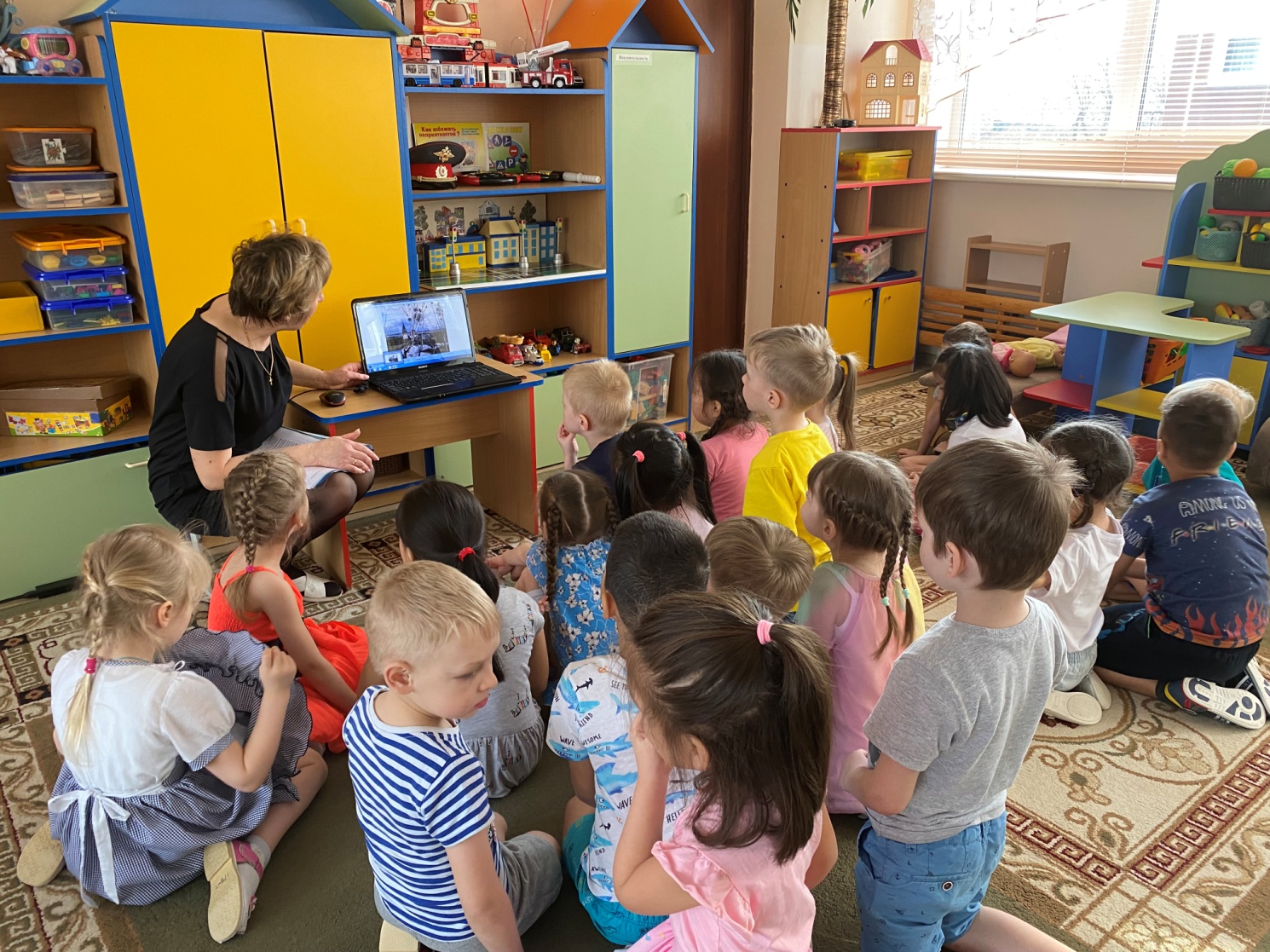 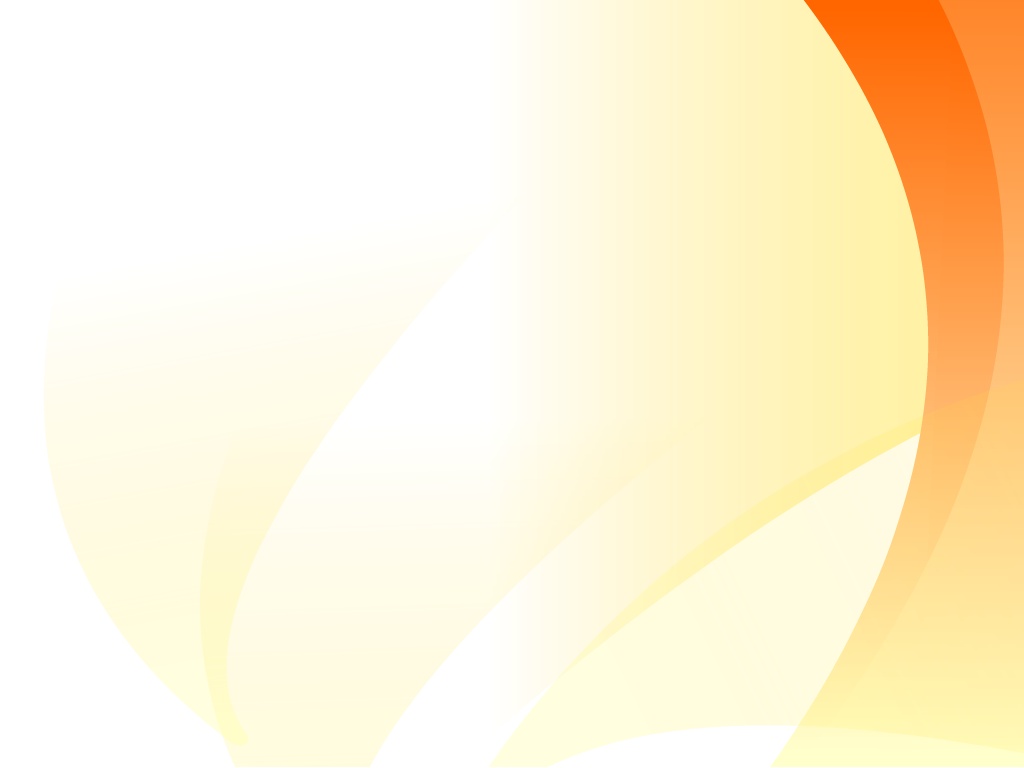 Практическая часть. 
Показ и объяснение приемов выполнения работы.
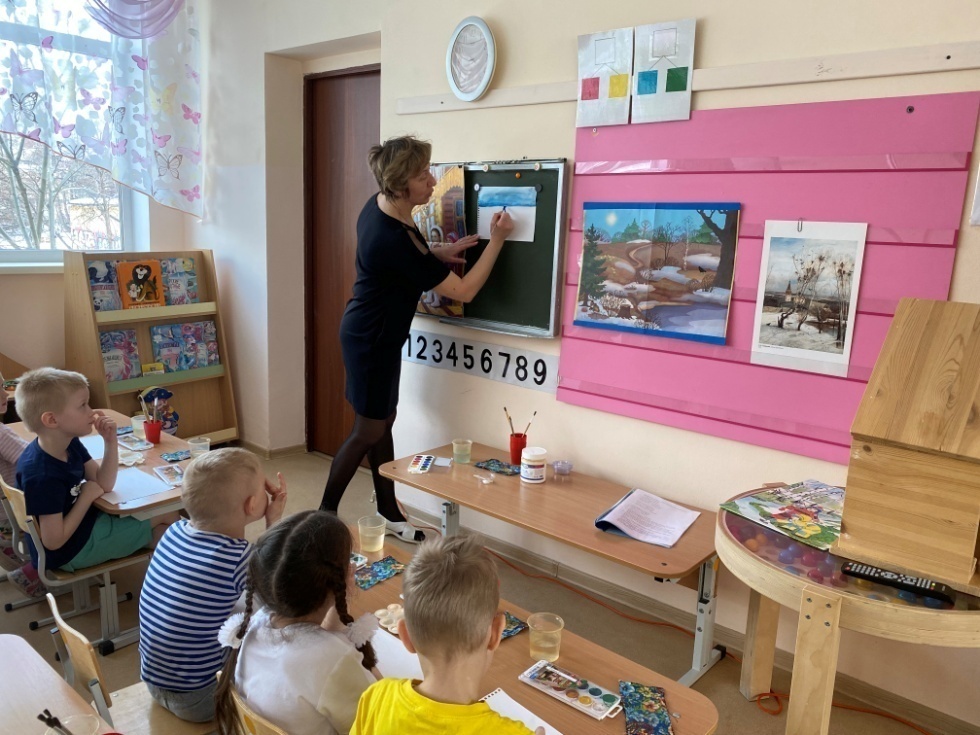 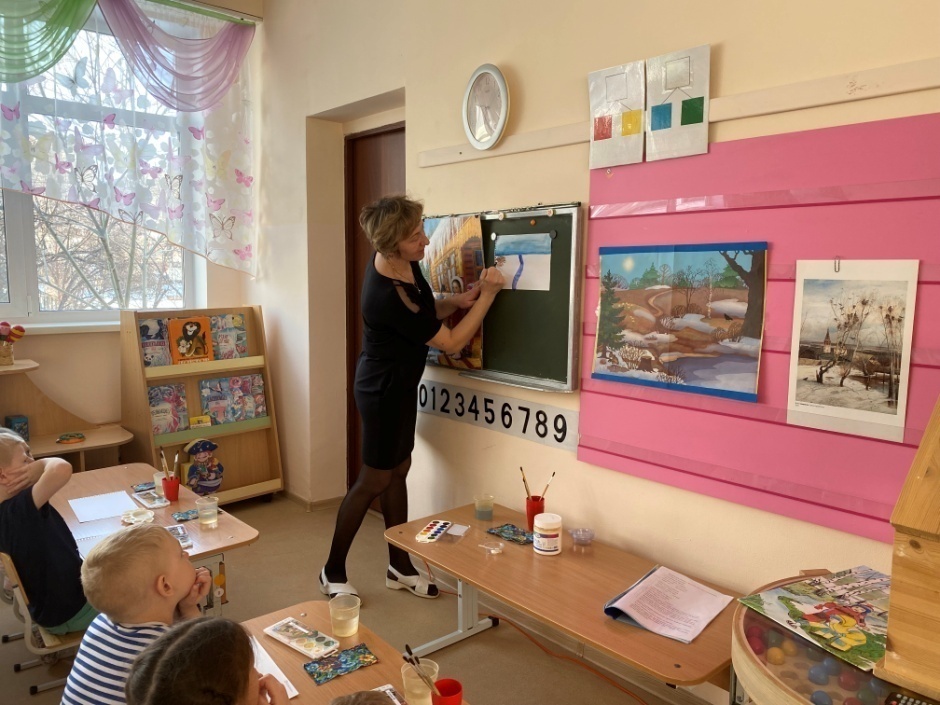 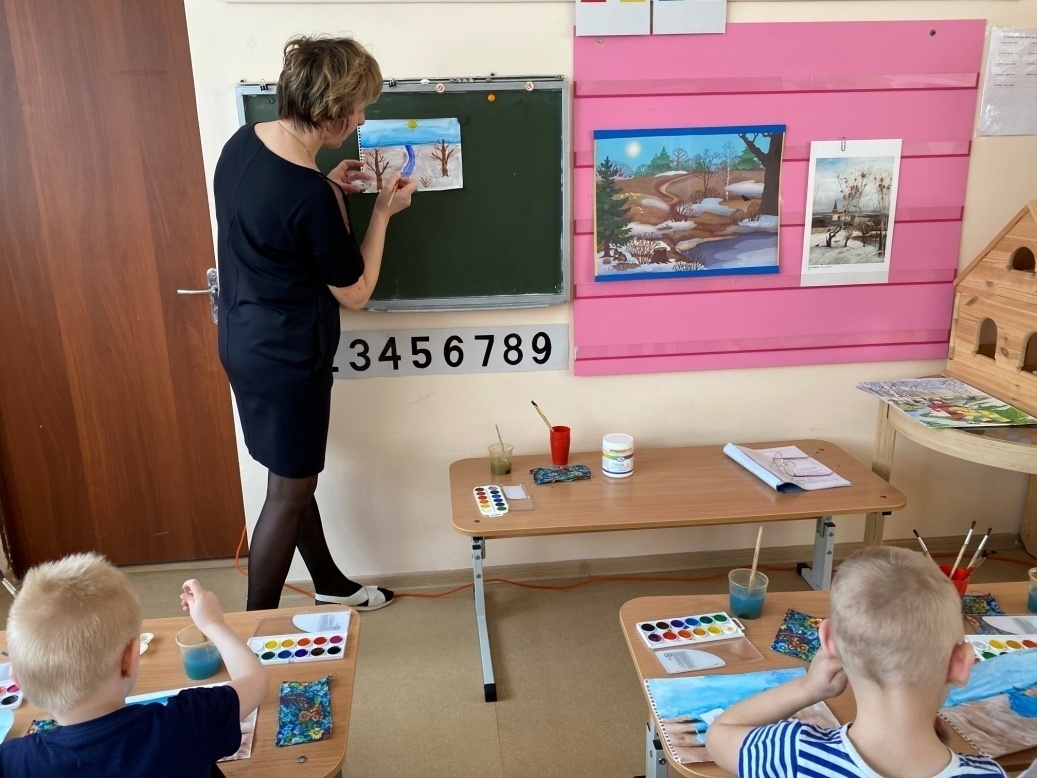 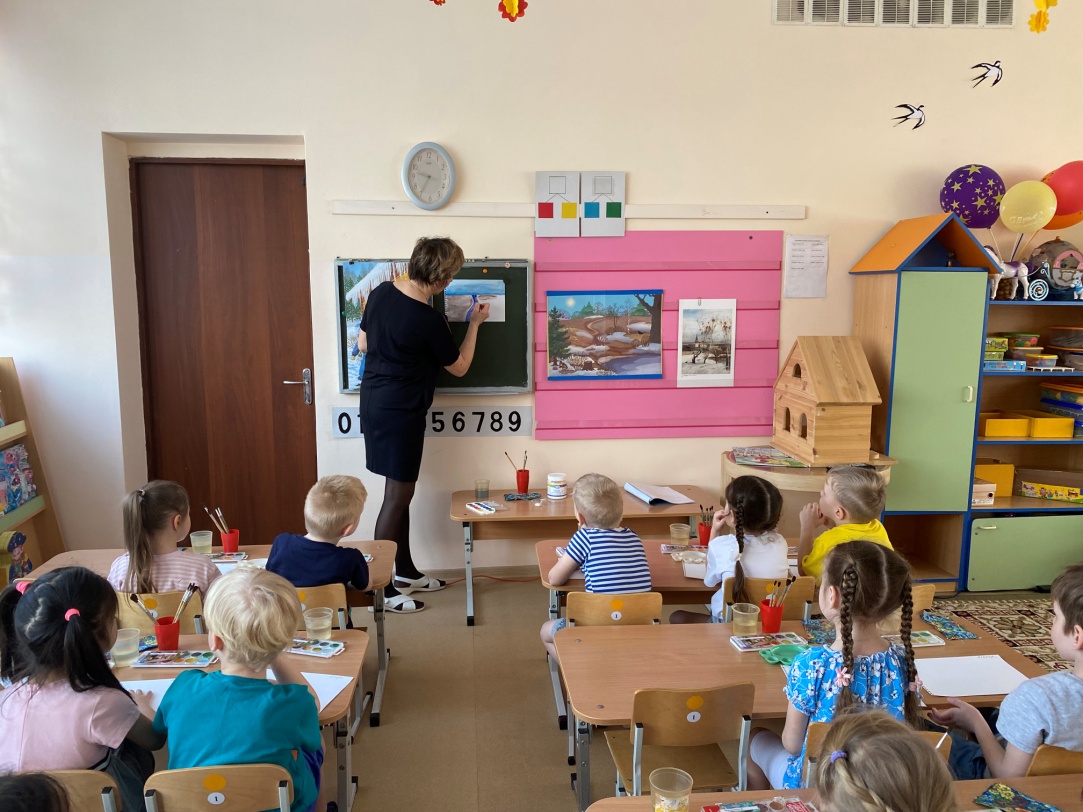 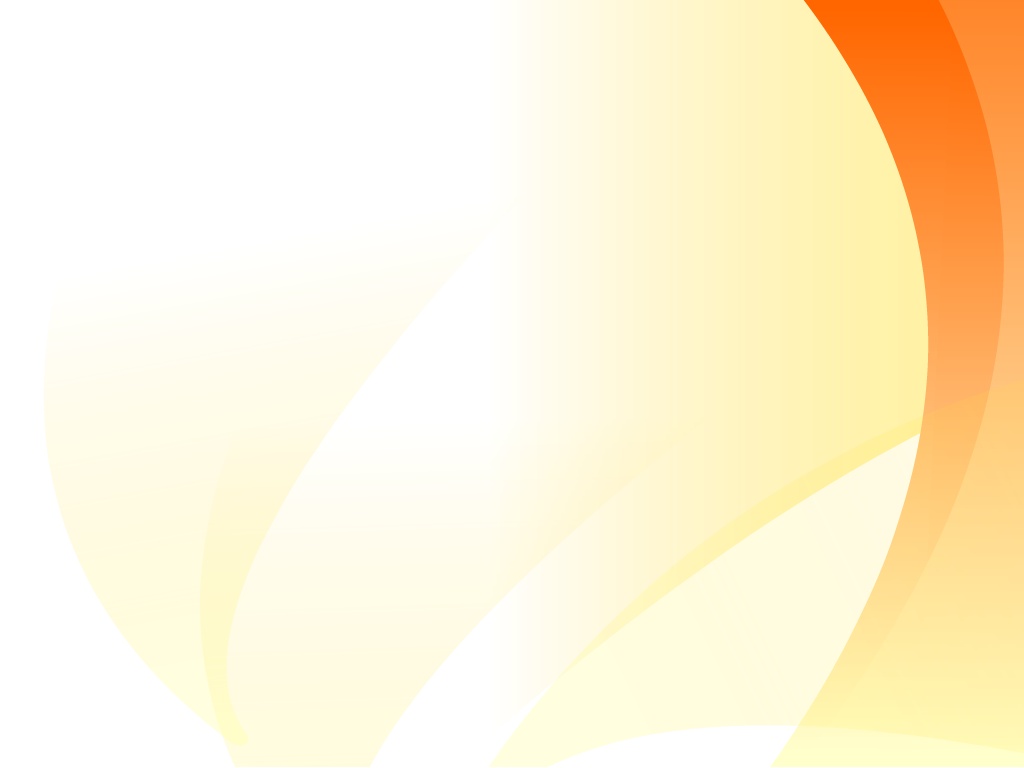 Работа детей.
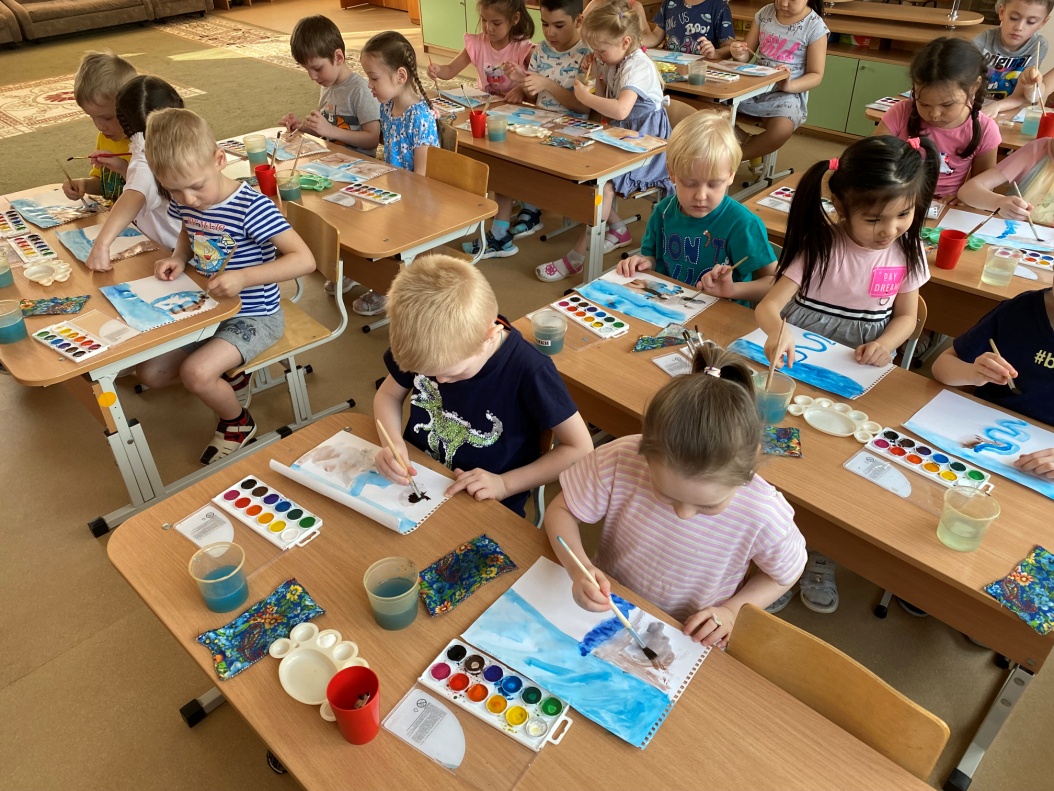 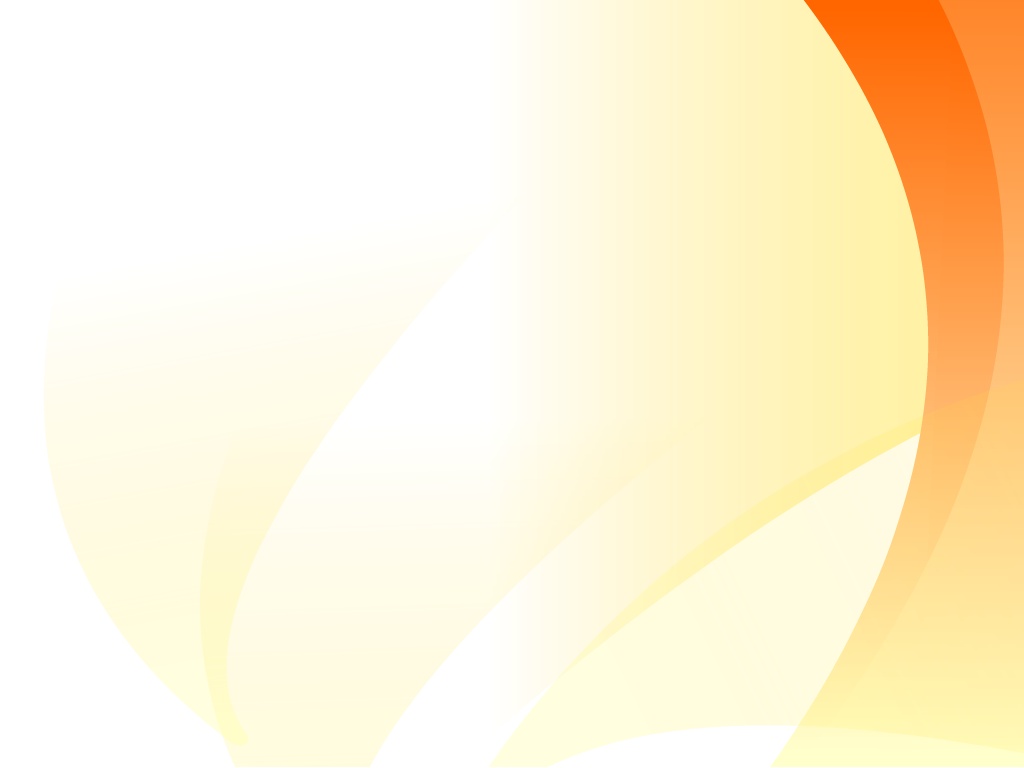 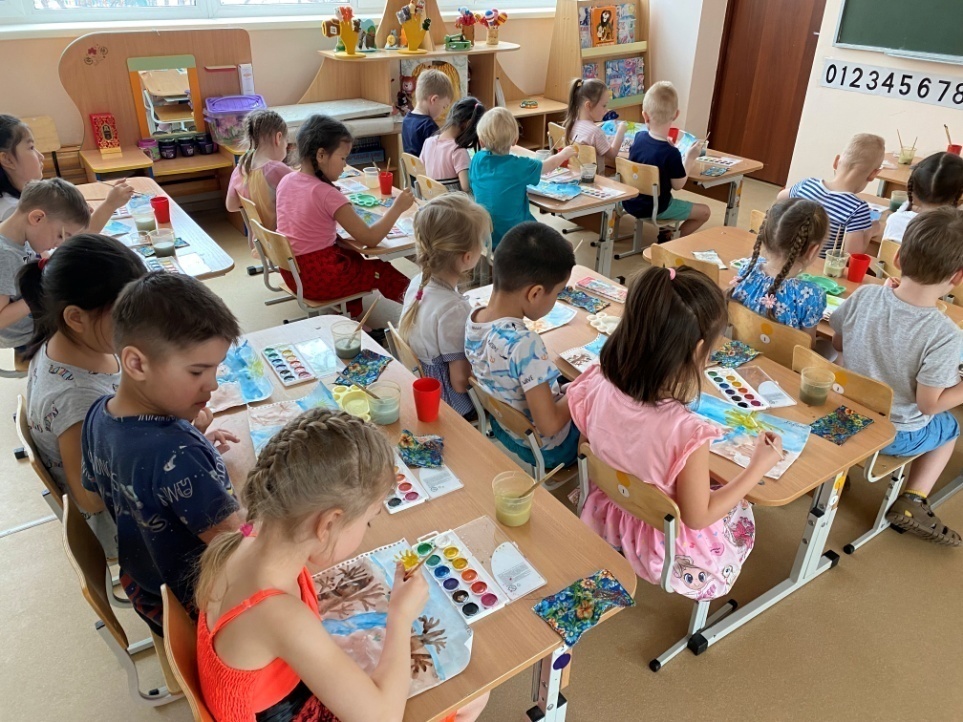 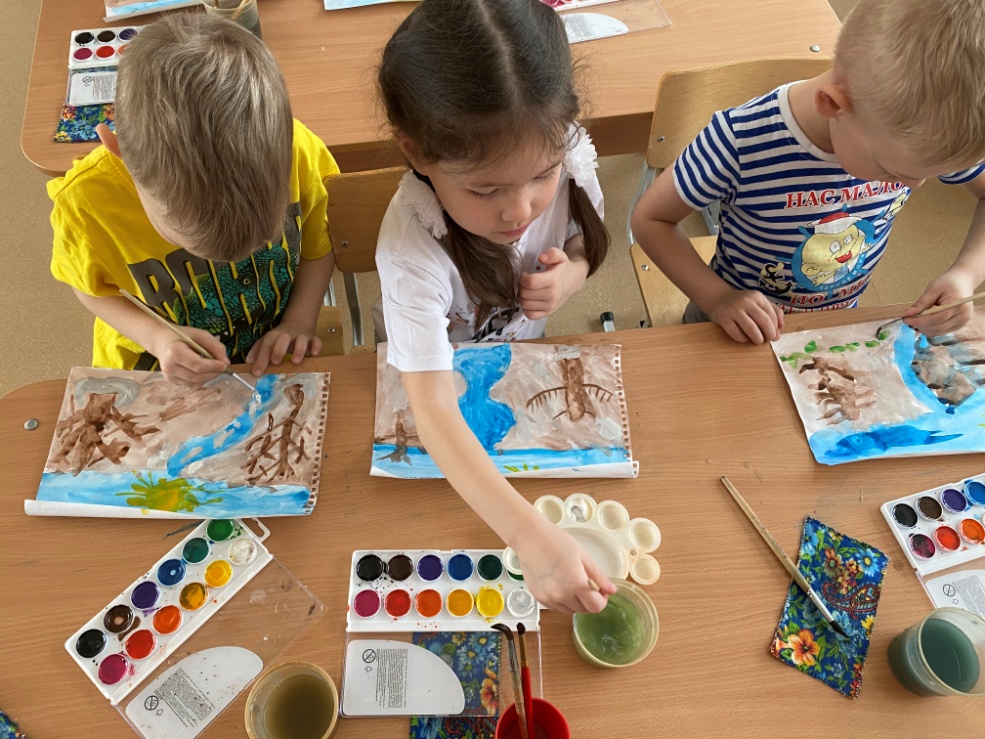 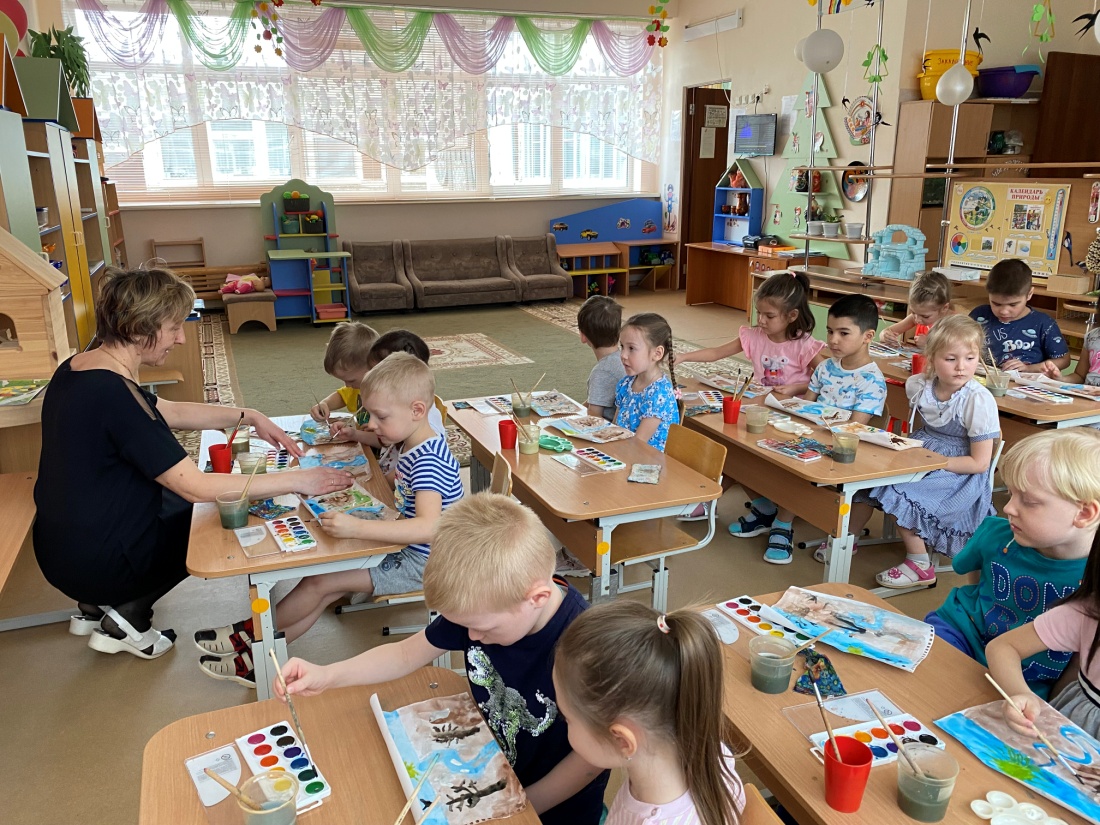 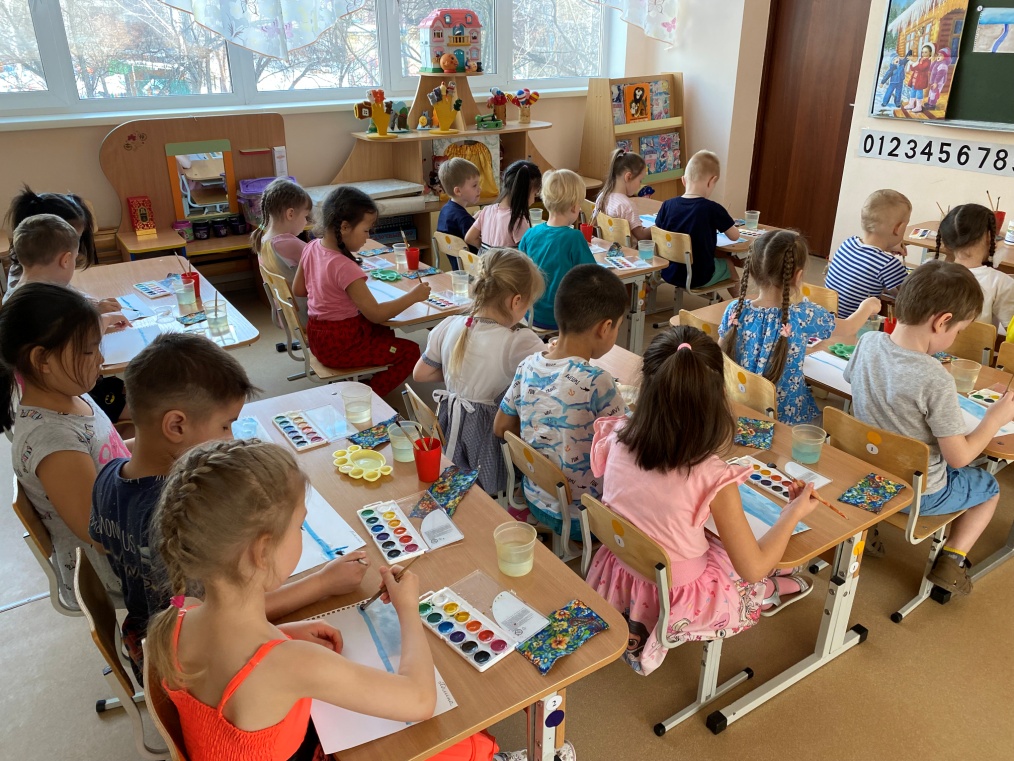 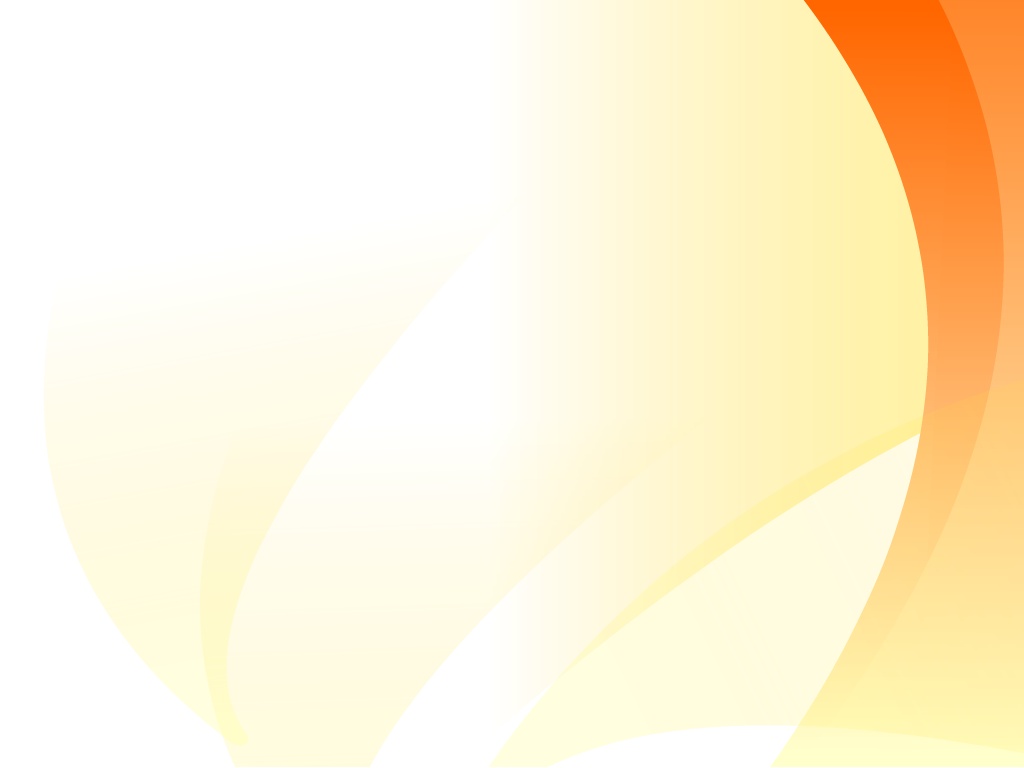 Физкультминутка.    Подвижная игра «Веснянка»
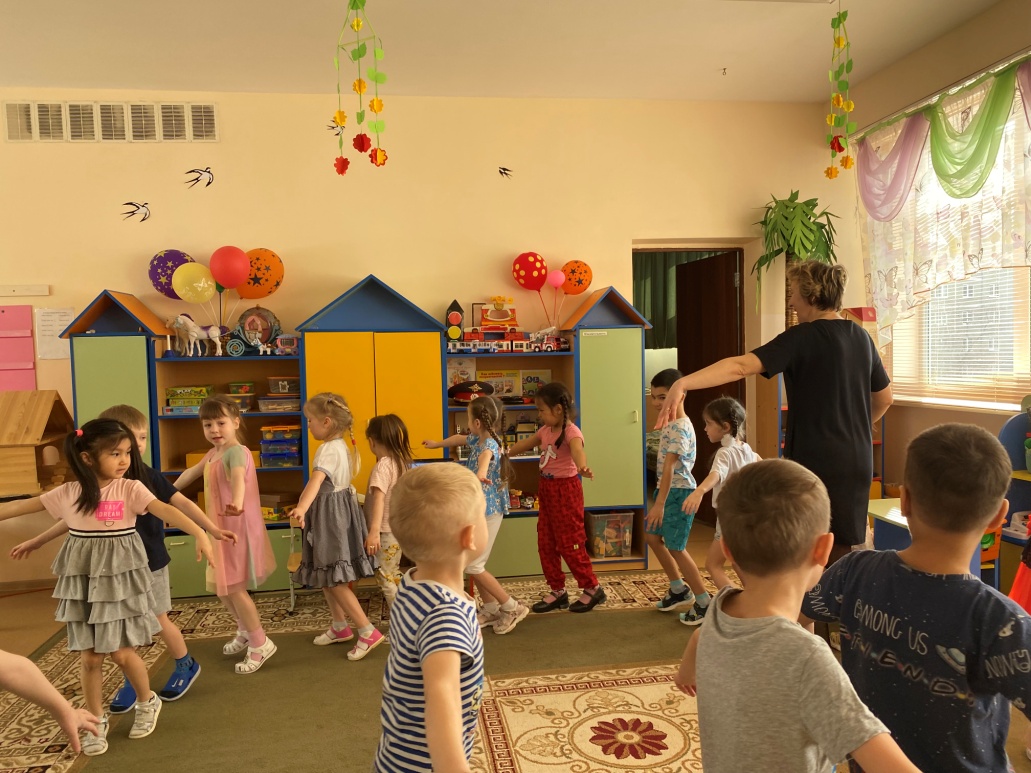 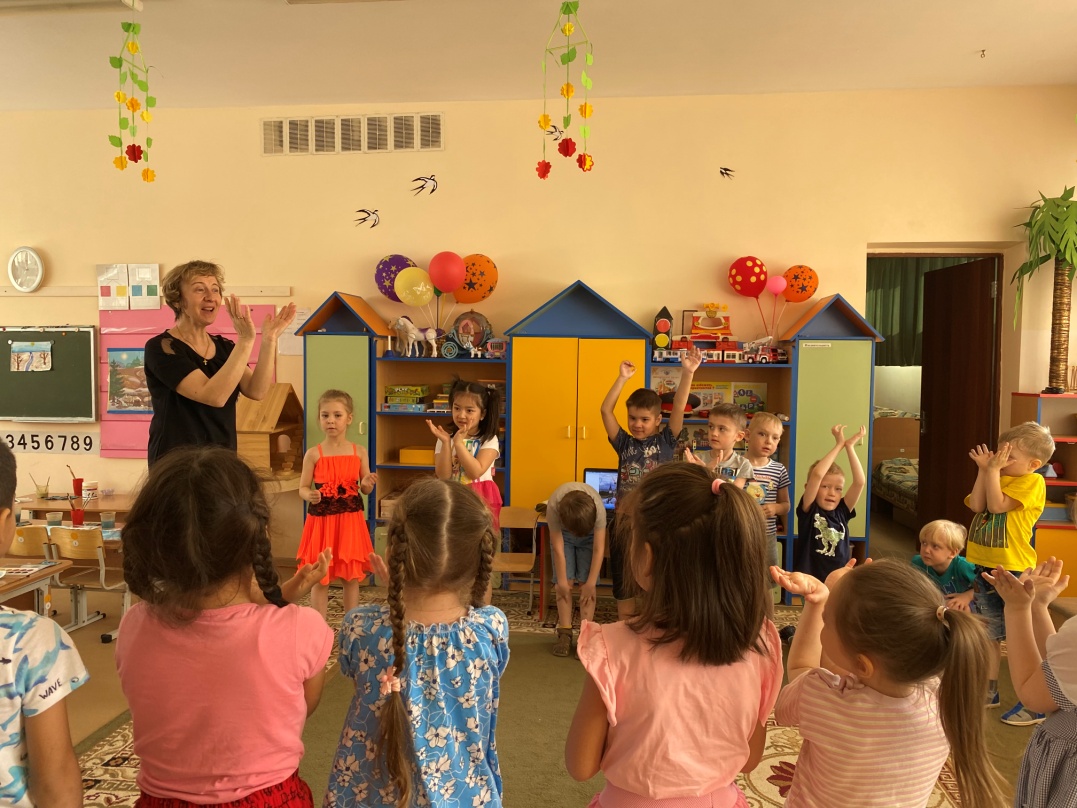 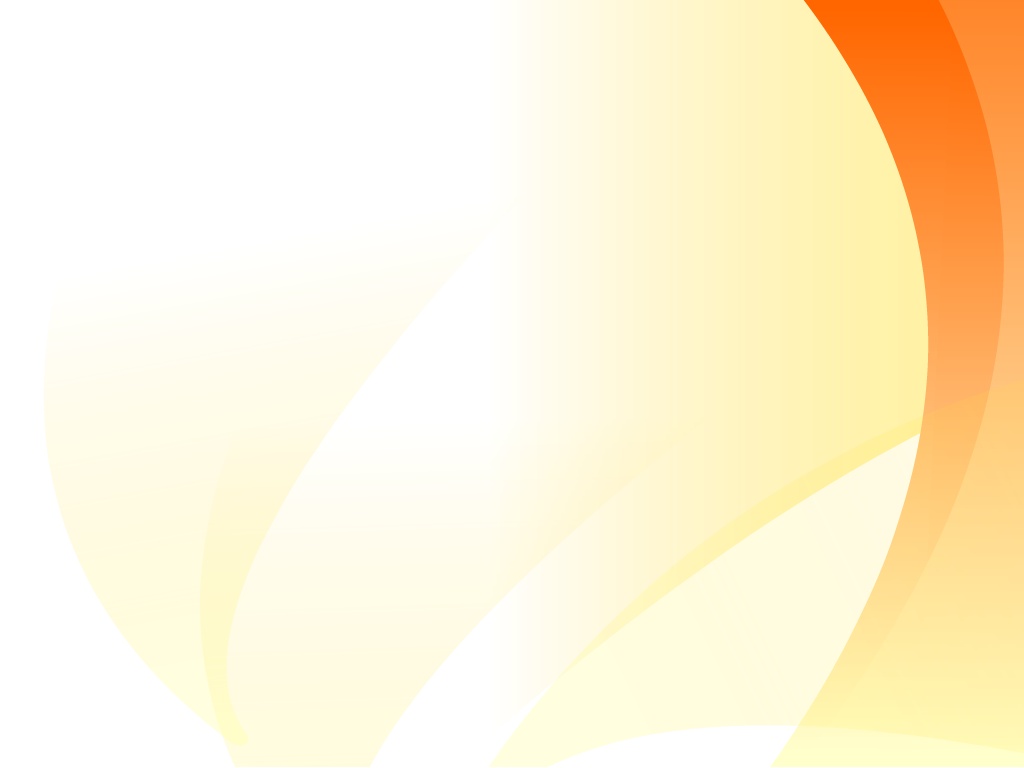 Итог занятия:
Мы чудесно занимались. Все играли, все старались, 
Новой встречи будем ждать,чтобы снова  рисовать!!!
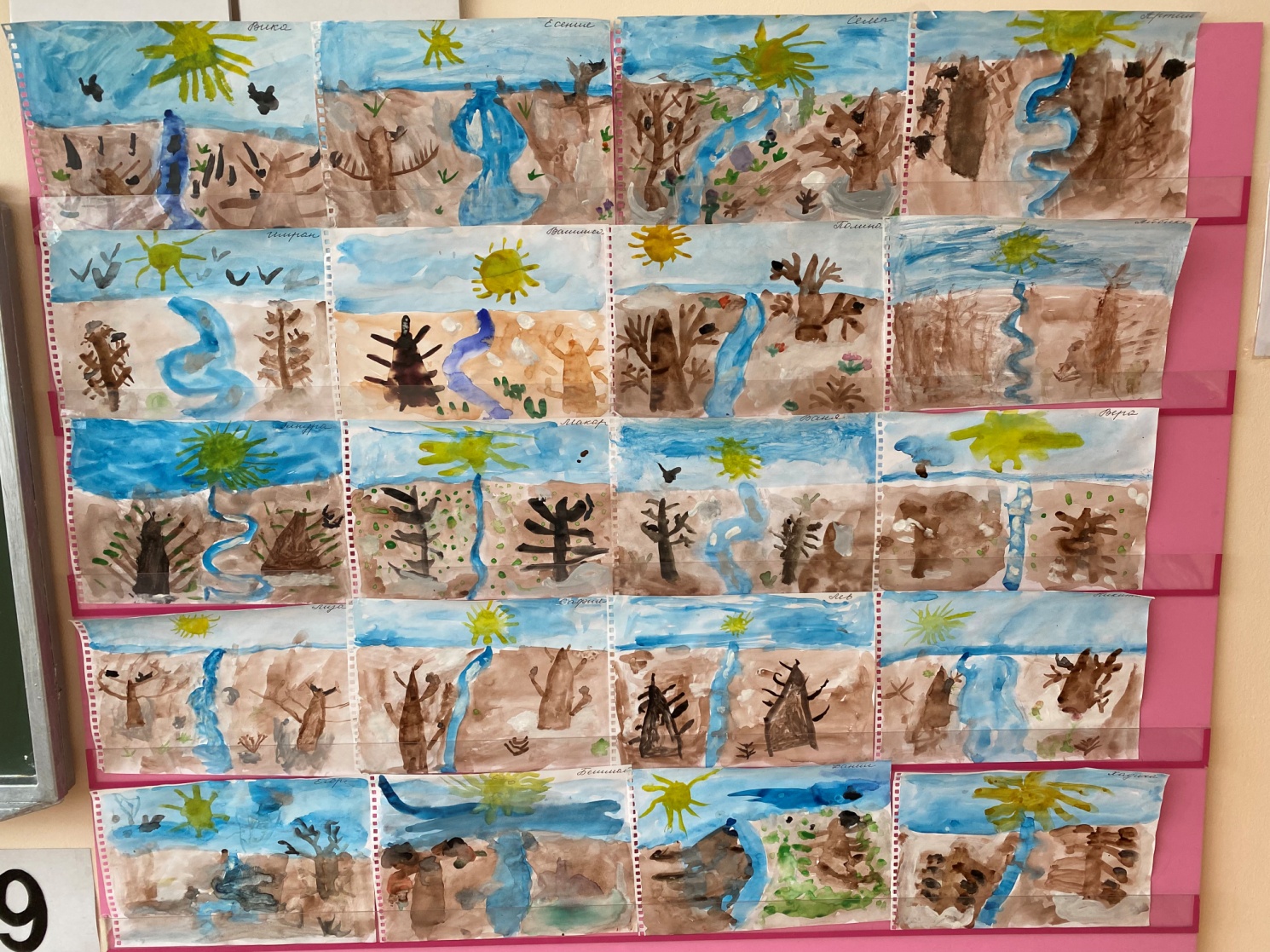 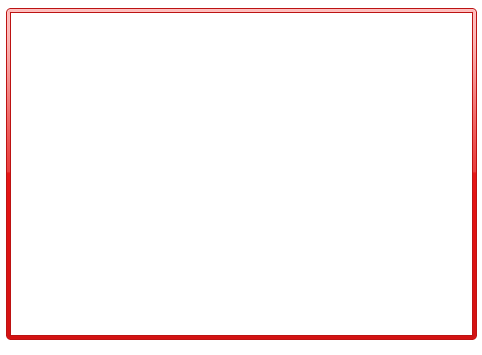 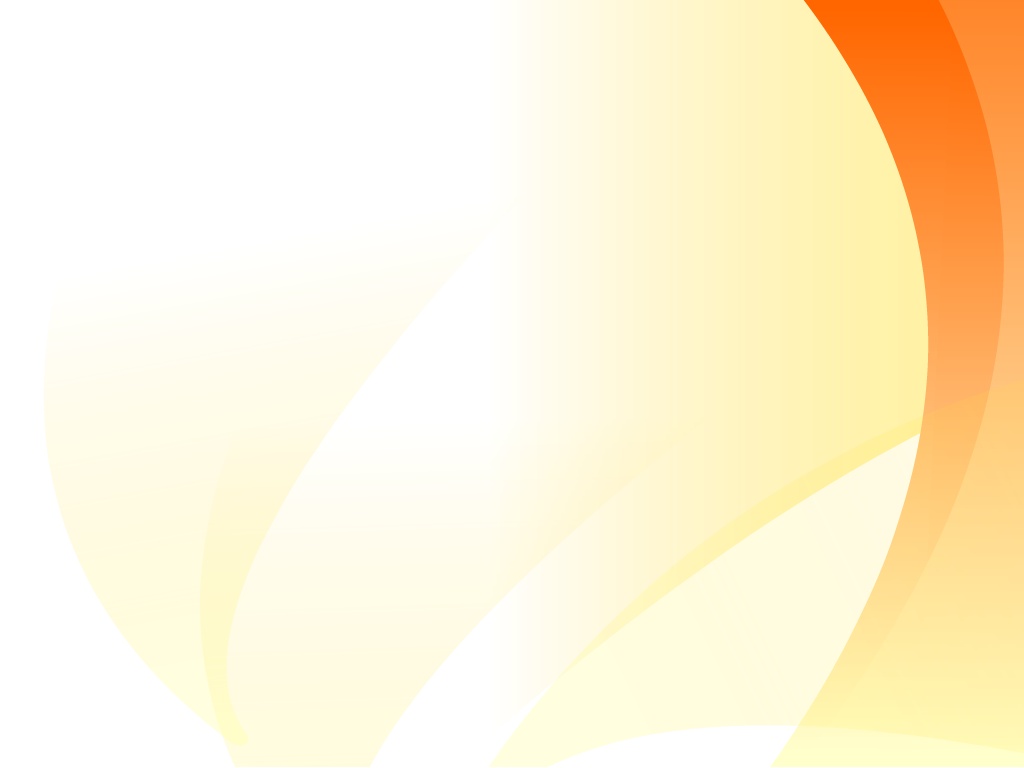 Спасибо 
за внимание!